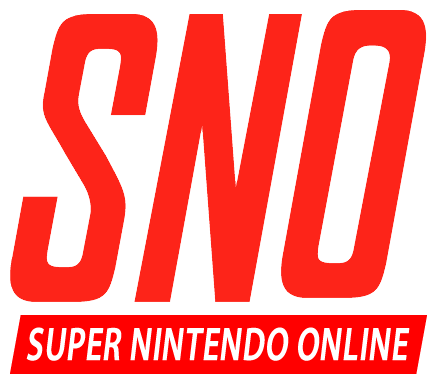 Milestone 6
Michael Kelly | Keith Johnson | Eric Wells

Faculty Sponsor: Dr. William H. Allen
Milestone 6
Graphics Caching
Observer monitors memory
When graphics data changes, update cache
Caches tile data and graphical data
Colors cached
SNES 15-bit BGR: bbbbbgggggrrrrr
Java 32-bit ARGB: aaaaaaaarrrrrrrrggggggggbbbbbbbb
Mode 7
Matrix Equation maps screen pixel to tilemap pixel
X/Y = Pixel on tilemap
SX/SY = Pixel on screen
Demo
Lessons Learned
Unit tests save lives
Documentation is great when it’s right
Not always right (even when official)
Precise timing is difficult
Super Nintendo is complex and unintuitive
Questions?